Additionsverfahren
2 Gleichungen mit 2 Unbekannten
1 Gleichung mit
1 Unbekannten
Zwingend notwendig: 1 Unbekannte muss mit Hilfe einer Addition wegfallen…
+
Wiederholung
Zahl
Gegenzahl
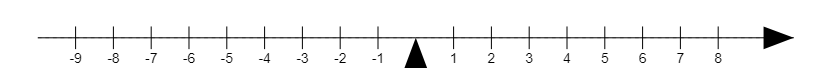 Wiederholung
Additionsverfahren
Ordnung !!!
Gleichungen umformen
1 Term muss positives Vorzeichen haben, der andere Term muss ein negatives Vorzeichen haben!
Kleinstes gemeinsames Vielfaches
I.
II.
Einsetzen in der Zeile darüber:
I.
Wertgleichheit!
I.
+
II.
II.
I.
I.
1 Gleichung mit 1 Unbekannten
II.
II.
I.
II.
I.
II.
Weiteres Beispiel
I.
Hier ist es sinnvoller, zuerst y zu eliminieren, da die Terme bereits wertgleich sind!
II.
I.
II.
+
I.
II.
I.
II.
Einsetzen in der Zeile darüber:
I.
II.
I.
II.
I.
II.